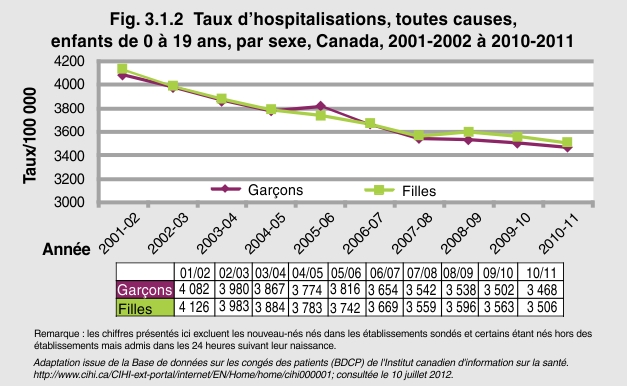 [Speaker Notes: Les taux d’hospitalisations (toutes causes, garçons et filles de 0 à 19 ans) ont diminué entre 2001-2002 et 2010-2011, soit de 15 % chez les garçons et de 16,1 % chez les filles. L’amélioration de la philosophie des soins de santé, le rehaussement de la qualité des soins et la réforme du secteur de la santé sont autant de facteurs qui ont contribué à la diminution du nombre d’hospitalisations.]